信州　辰野町
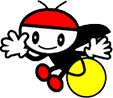 日本の真ん中
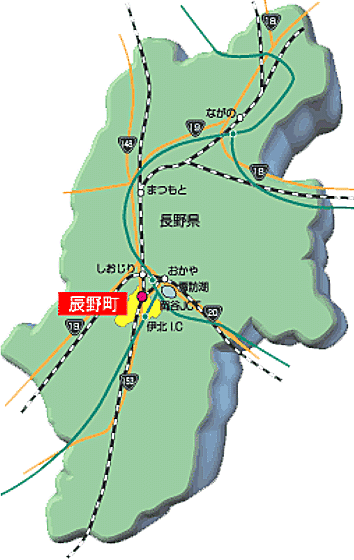 辰野町は長野県上伊那郡に属している
人口約1万8千人の町で県中央部に位置し
ゼロポイントと呼ばれる北緯36度と
東経138度が０分００秒で交差する
「日本のど真ん中」

新宿から200㎞高速バスで約3時間
列車ではJR中央本線岡谷経由
名古屋から180㎞高速バスで
約2時間30分
天竜川が流れるホタルの里
大城山山頂からの伊那谷の眺望　夜景　




ほたる童謡公園（松尾峡）信州辰野ほたる祭り
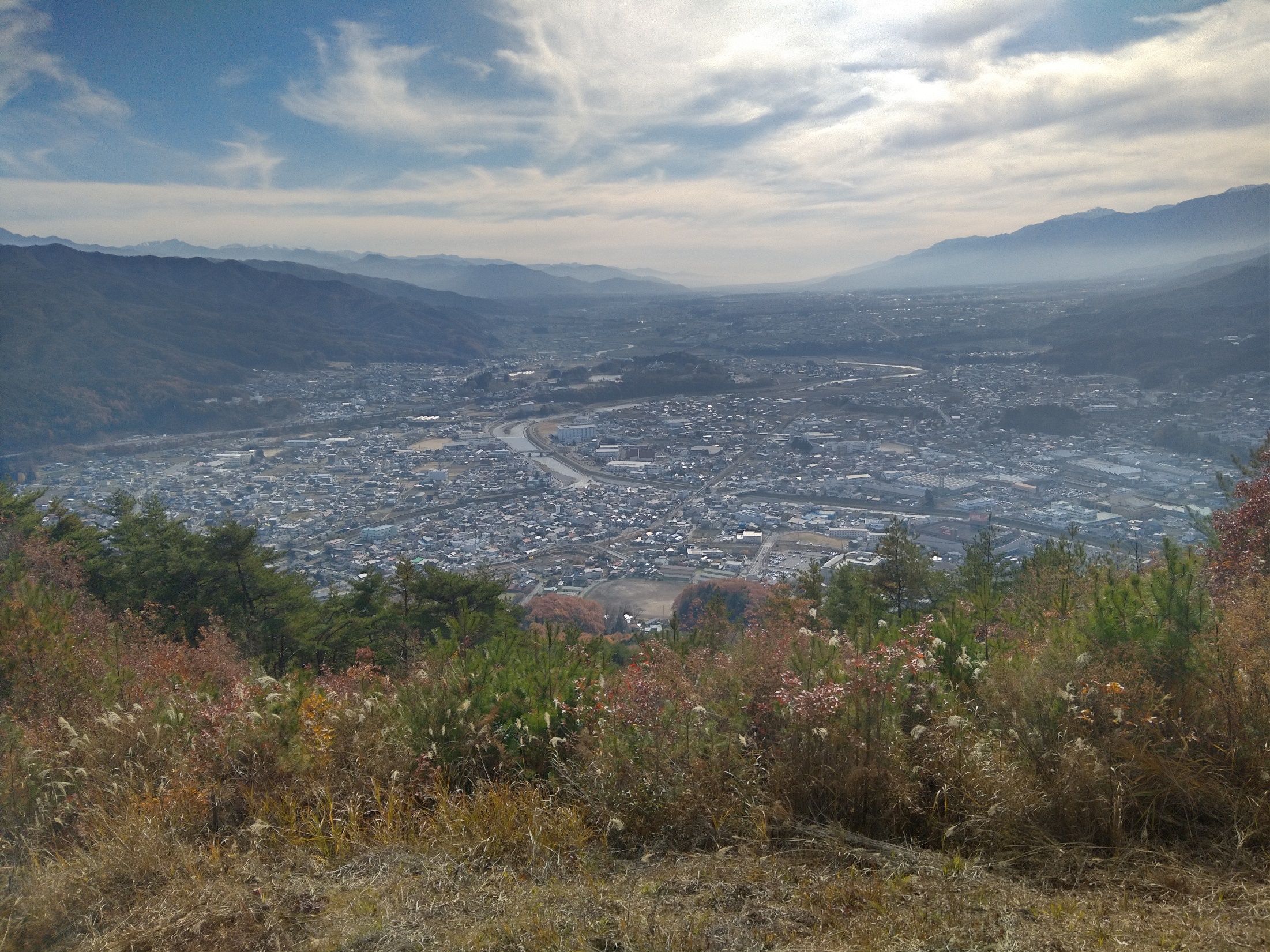 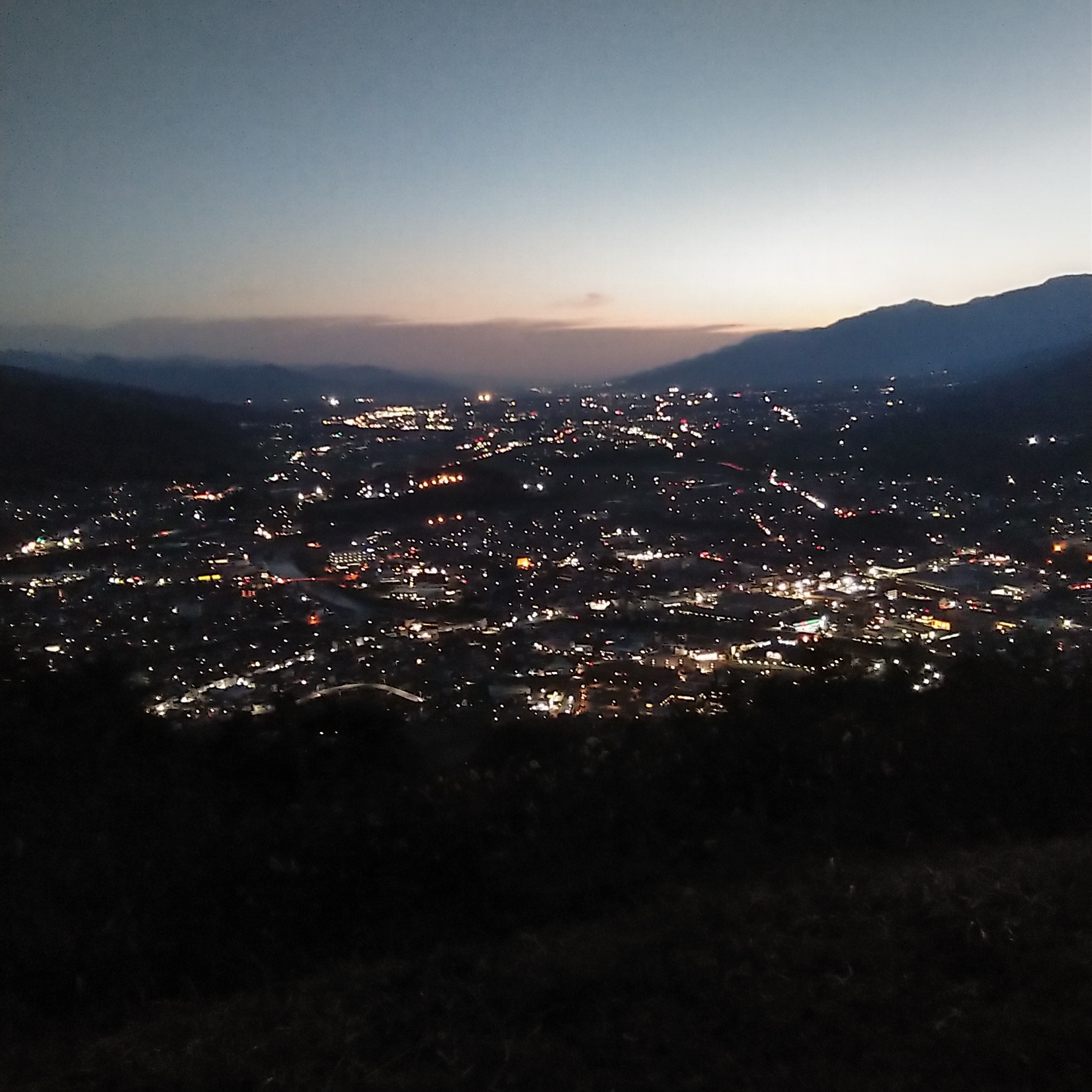 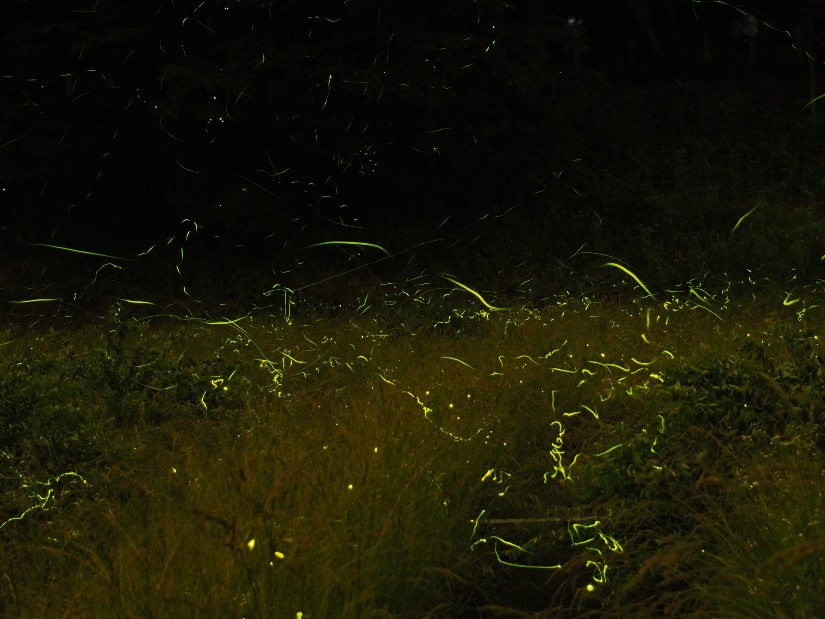 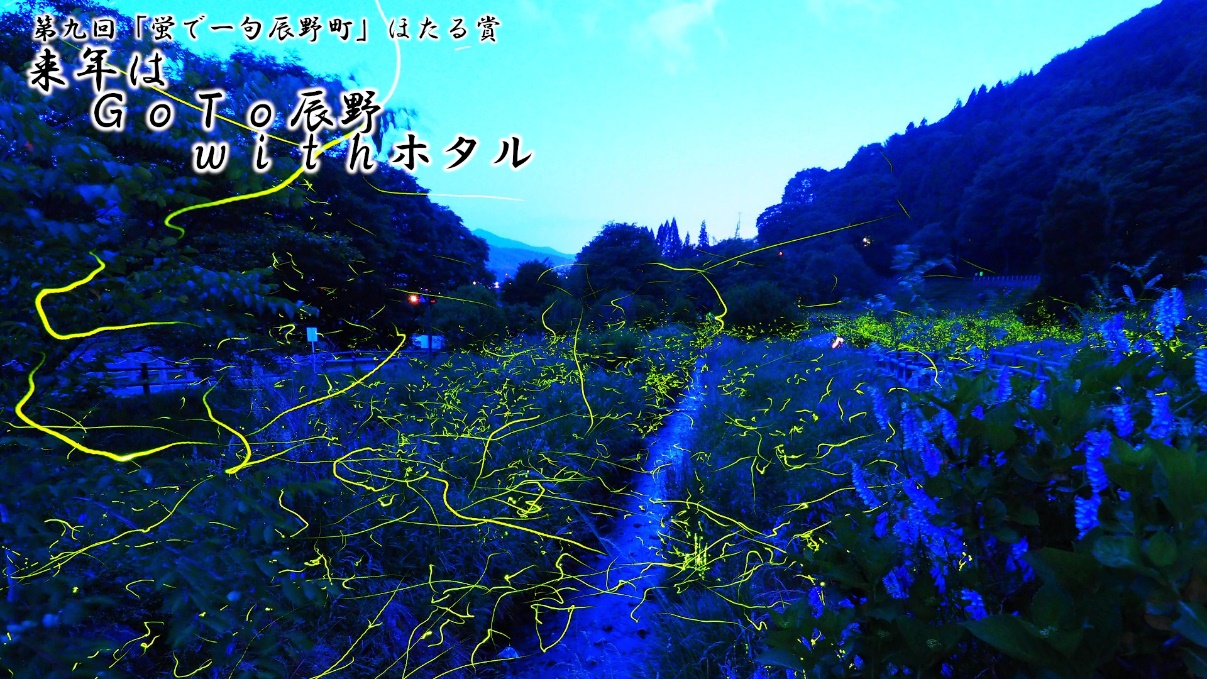 辰野町観光サイト　バーチャル背景画像使用
温泉や古民家宿
たつのパークホテル



かやぶきの館　・古民家ゆいまーる
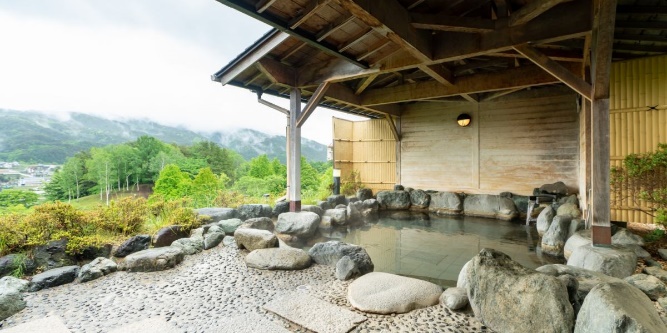 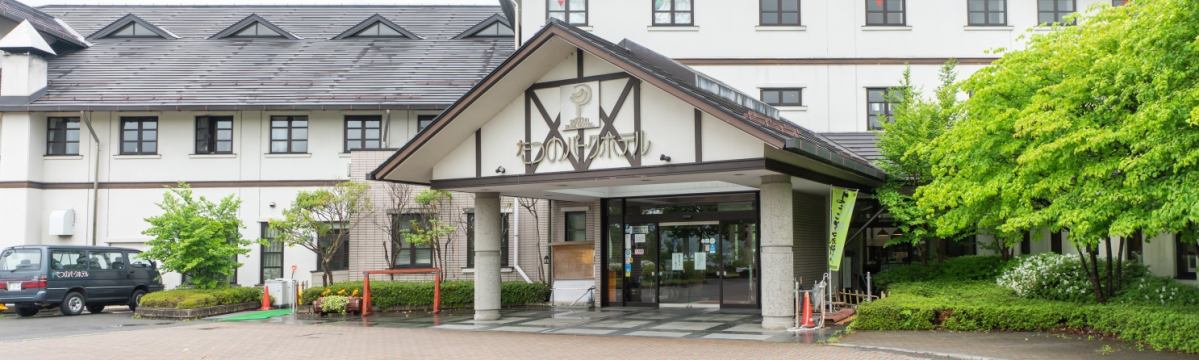 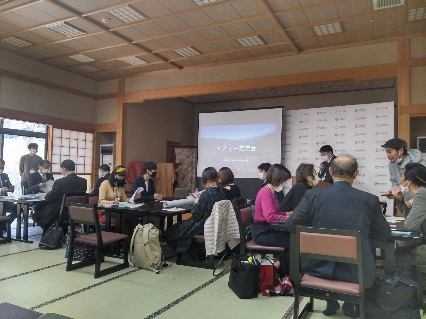 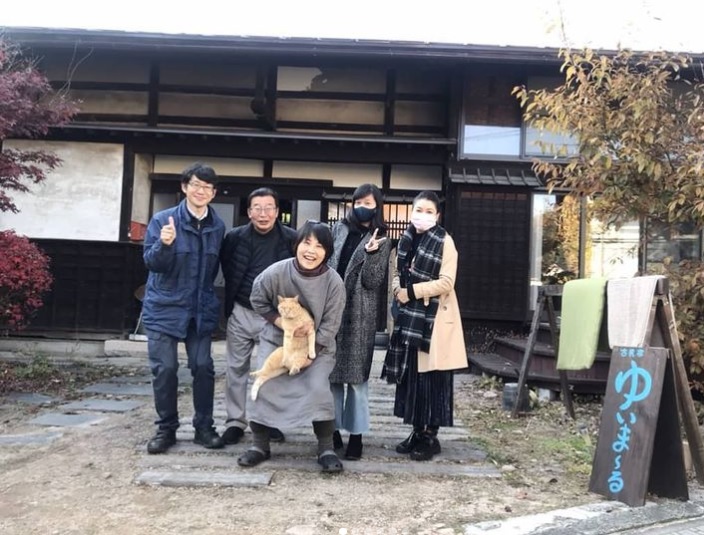 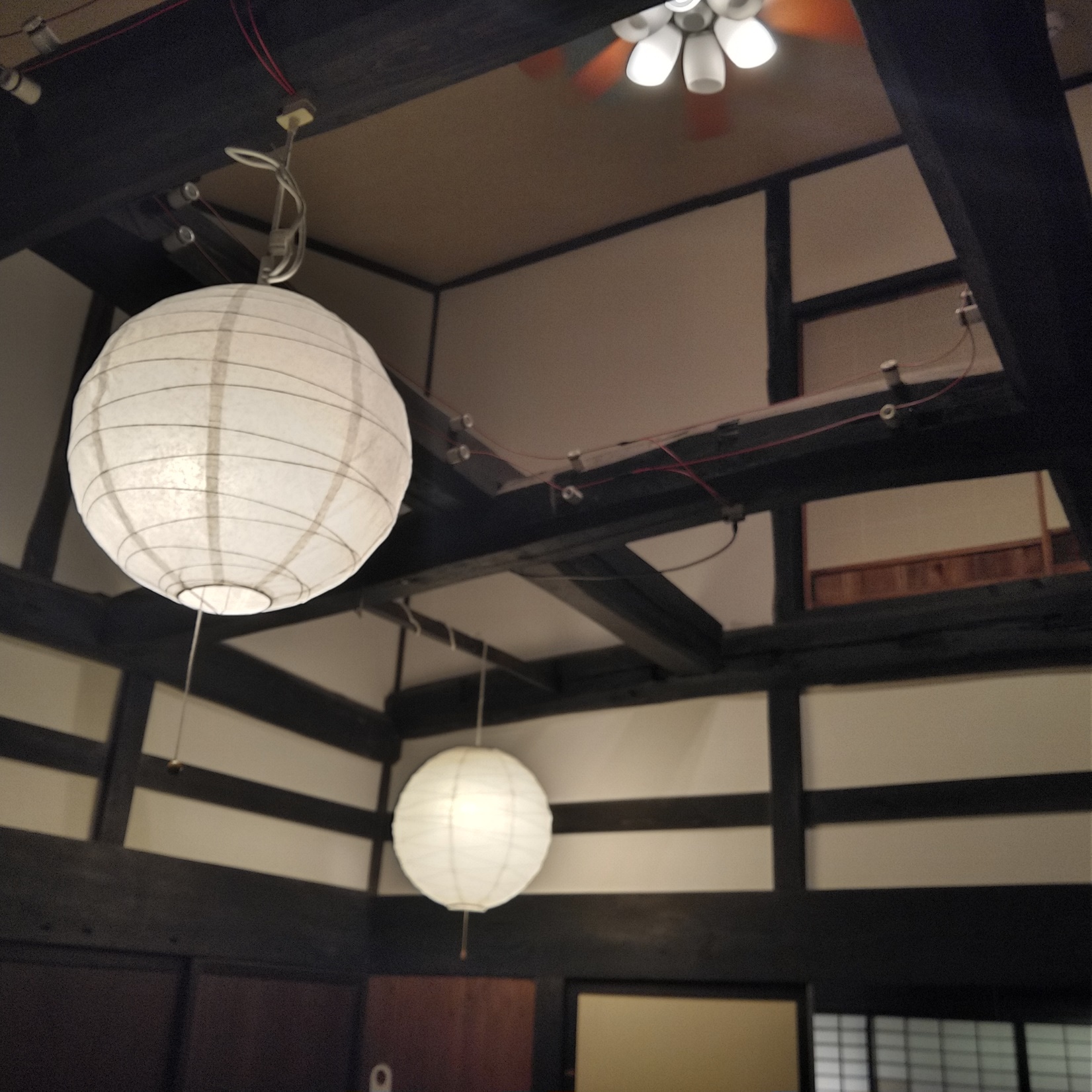 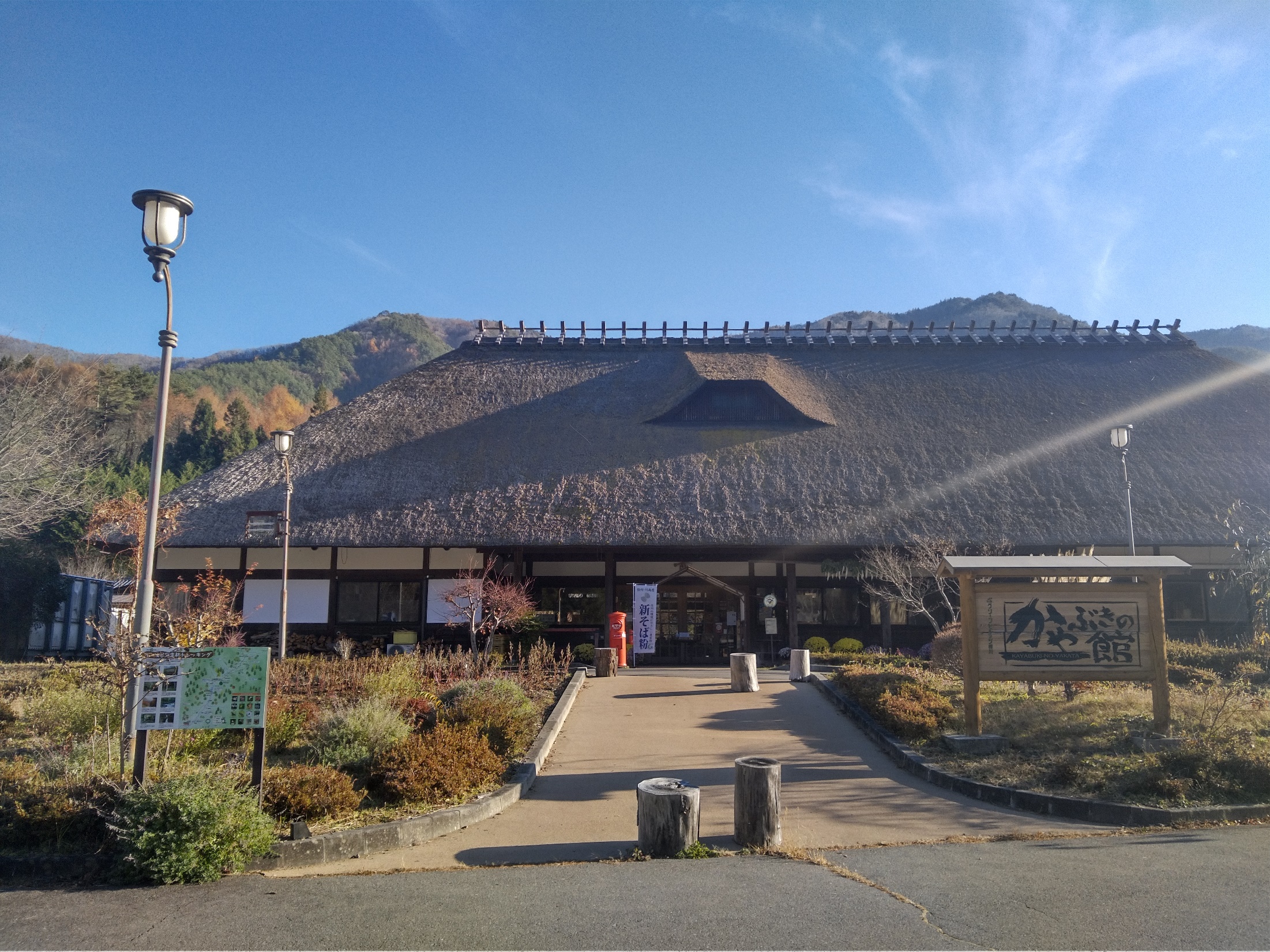 飛び飛びの商店をつなぐトビチ商店街
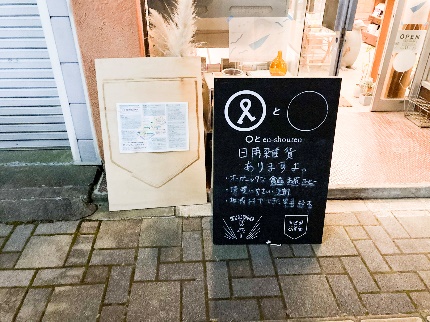 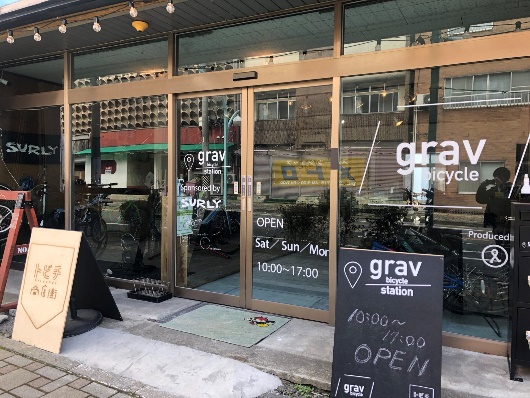 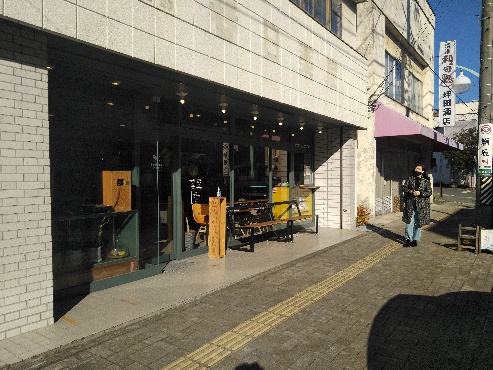 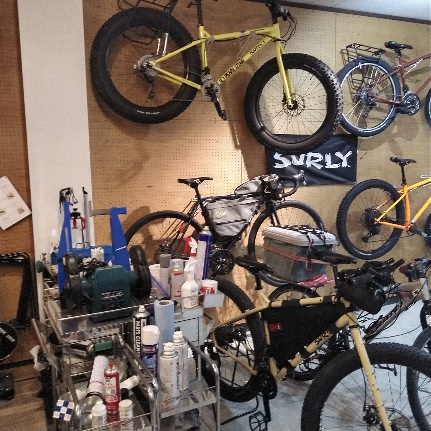 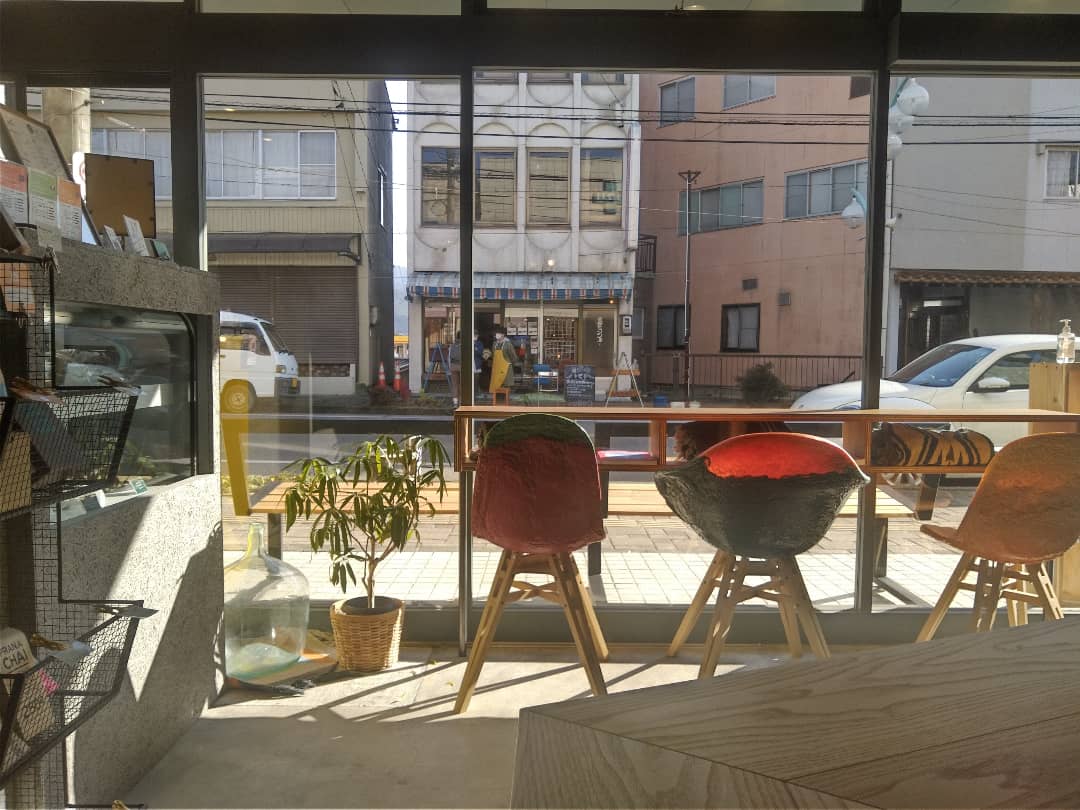 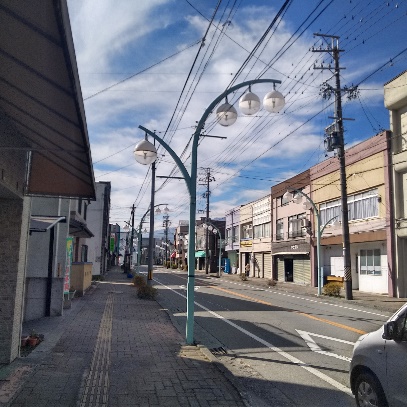 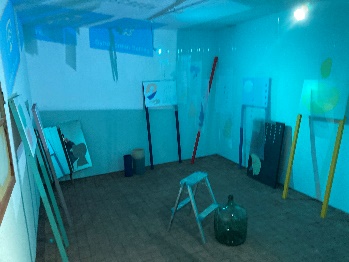 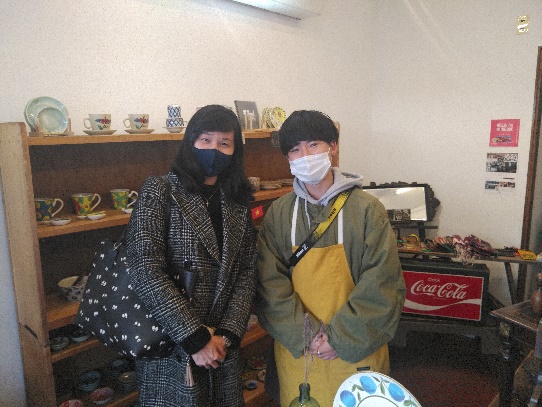 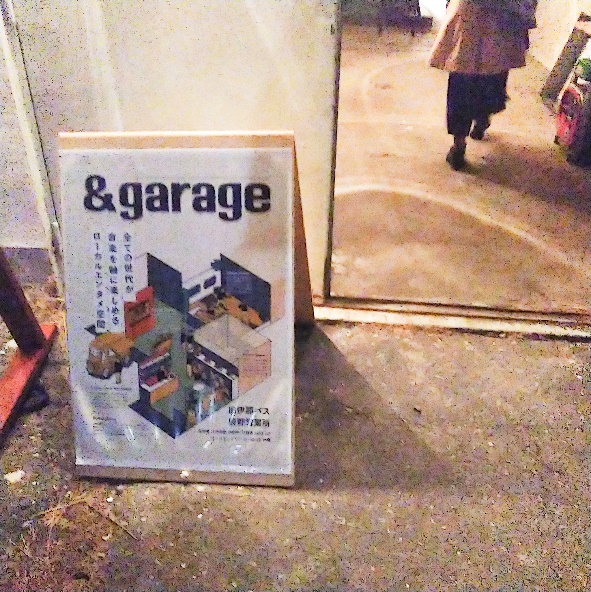 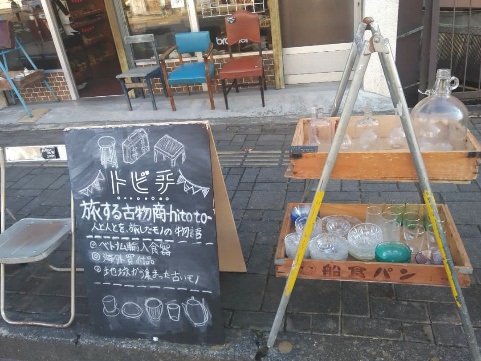